耶利米书（四）26-33章
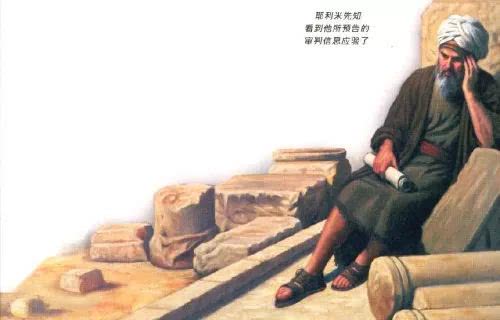 圣经概览     25.11.2018
1
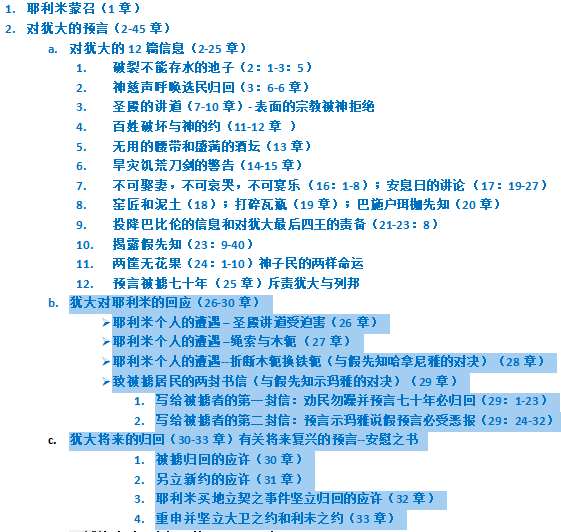 2
犹大对耶利米信息的回应和将来的归回
百姓的反应
26章：圣殿讲道受迫害
27章：要负巴比伦的轭
28章：折断木轭换铁轭
29章：写给被掳者的信
将来的归回（安慰之书）
30章：归回和医治
31章：要另立新约
32章：耶利米买田
33章：复国的盼望
3
26章- 圣殿讲道受迫害
约雅敬登基时，紧接第7章圣殿讲道
这殿必如示罗，城为万国咒诅
祭司先知首领长老聚集新门口群起攻之：
祭司，先知和众民：听见了，抓住他，你必死
耶利米的辩白“我在你们手中”“流无辜人的血”
国中长老见证希西家年间先知弥迦的事例
先知乌利亚被杀（惧怕，逃往埃及 ）
先知耶利米蒙保护（不向人妥协，坚城，铜墙）
4
所 以 你 当 束 腰 ， 起 来 将 我 所 吩 咐 你 的 一 切 话 告 诉 他 们 ； 不 要 因 他 们 惊 惶 ， 免 得 我 使 你 在 他 们 面 前 惊 惶 。看 哪 ， 我 今 日 使 你 成 为 坚 城 、 铁 柱 、 铜 墙 ， 与 全 地 和 犹 大 的 君 王 、 首 领 、 祭 司 ， 并 地 上 的 众 民 反 对 。他 们 要 攻 击 你 ， 却 不 能 胜 你 ； 因 为 我 与 你 同 在 ， 要 拯 救 你 。 这 是 耶 和 华 说 的 。（耶1：17-19）

他 们 必 归 向 你 ， 你 却 不 可 归 向 他 们 。我 必 使 你 向 这 百 姓 成 为 坚 固 的 铜 墙 ； 他 们 必 攻 击 你 ， 却 不 能 胜 你 ； 因 我 与 你 同 在 ， 要 拯 救 你 ， 搭 救 你 。 这 是 耶 和 华 说 的 。（耶15：19-20）
5
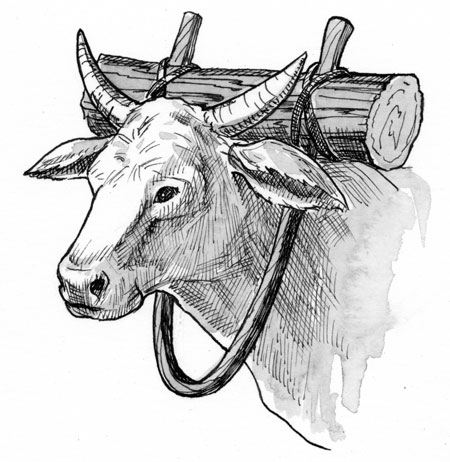 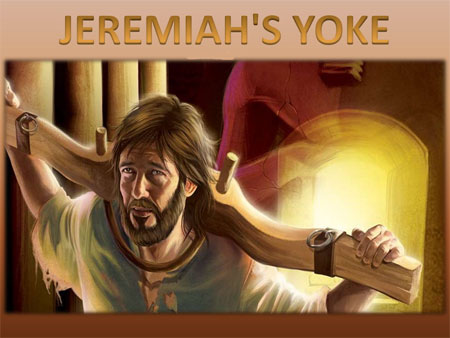 耶利米个人的遭遇绳索与木轭 （27章）
西底家登基典礼（597BC）上，耶利米将绳索与轭套在自己颈项上，又送于列国使臣：
列国要臣服巴比伦（27：1-11）
犹大王服在巴比伦轭下就得存活（27：12-15）
劝祭司和众民不可听假先知“快要归回”的假预言；以神殿和王宫剩下的金银器皿来辨别真假先知（27：16-22）
6
现 在 我 将 这 些 地 都 交 给 我 仆 人 巴 比 伦 王 尼 布 甲 尼 撒 的 手 ， 我 也 将 田 野 的 走 兽 给 他 使 用 。 列 国 都 必 服 事 他 和 他 的 儿 孙 ， 直 到 他 本 国 遭 报 的 日 期 来 到 。 那 时 ， 多 国 和 大 君 王 要 使 他 作 他 们 的 奴 仆 。 无 论 哪 一 邦 哪 一 国 ， 不 肯 服 事 这 巴 比 伦 王 尼 布 甲 尼 撒 ， 也 不 把 颈 项 放 在 巴 比 伦 王 的 轭 下 ， 我 必 用 刀 剑 、 饥 荒 、 瘟 疫 刑 罚 那 邦 ， 直 到 我 藉 巴 比 伦 王 的 手 将 他 们 毁 灭 。 这 是 耶 和 华 说 的 。（耶27：6-8）

但 哪 一 邦 肯 把 颈 项 放 在 巴 比 伦 王 的 轭 下 服 事 他 ， 我 必 使 那 邦 仍 在 本 地 存 留 ， 得 以 耕 种 居 住 。 这 是 耶 和 华 说 的 。 我 就 照 这 一 切 的 话 对 犹 大 王 西 底 家 说 ： 要 把 你 们 的 颈 项 放 在 巴 比 伦 王 的 轭 下 ， 服 事 他 和 他 的 百 姓 ， 便 得 存 活 。（耶27：11-12）
7
他 们 若 果 是 先 知 ， 有 耶 和 华 的 话 临 到 他 们 ， 让 他 们 祈 求 万 军 之 耶 和 华 ， 使 那 在 耶 和 华 殿 中 和 犹 大 王 宫 内 ， 并 耶 路 撒 冷 剩 下 的 器 皿 ， 不 被 带 到 巴 比 伦 去 。 （ 因 为 万 军 之 耶 和 华 论 到 柱 子 、 铜 海 、 盆 座 ， 并 剩 在 这 城 里 的 器 皿 ， 就 是 巴 比 伦 王 尼 布 甲 尼 撒 掳 掠 犹 大 王 约 雅 敬 的 儿 子 耶 哥 尼 雅 ， 和 犹 大 、 耶 路 撒 冷 一 切 贵 胄 的 时 候 所 没 有 掠 去 的 器 皿 。 ） 论 到 那 在 耶 和 华 殿 中 和 犹 大 王 宫 内 ， 并 耶 路 撒 冷 剩 下 的 器 皿 ， 万 军 之 耶 和 华 ─ 以 色 列 的 神 如 此 说 ： 必 被 带 到 巴 比 伦 存 在 那 里 ， 直 到 我 眷 顾 以 色 列 人 的 日 子 。 那 时 ， 我 必 将 这 器 皿 带 回 来 ， 交 还 此 地 。 这 是 耶 和 华 说 的 。（耶27：18-22）
8
耶利米个人的遭遇折断木轭换铁轭（28章）
假先知哈拿尼雅折断耶利米所负的轭（28章）
西底家第四年五月（493BC)—基遍人押朔的儿子哈拿尼雅
折断木轭的预言（28：1-9）：两年内被掳归回的预言出于人意
折断木轭换铁轭（28：10-14）：真假先知的对决
哈拿尼雅当年死（28：15-17）：预言得到应验
9
於 是 ， 先 知 哈 拿 尼 雅 将 先 知 耶 利 米 颈 项 上 的 轭 取 下 来 ， 折 断 了 。哈 拿 尼 雅 又 当 着 众 民 说 ： 耶 和 华 如 此 说 ： 二 年 之 内 我 必 照 样 从 列 国 人 的 颈 项 上 折 断 巴 比 伦 王 尼 布 甲 尼 撒 的 轭 。 於 是 先 知 耶 利 米 就 走 了 。（耶28：10-11）

耶 和 华 如 此 说 ： 你 折 断 木 轭 ， 却 换 了 铁 轭 ！ （耶28：13）	

於 是 先 知 耶 利 米 对 先 知 哈 拿 尼 雅 说 ： 哈 拿 尼 雅 啊 ， 你 应 当 听 ！ 耶 和 华 并 没 有 差 遣 你 ， 你 竟 使 这 百 姓 倚 靠 谎 言 。所 以 耶 和 华 如 此 说 ： 看 哪 ， 我 要 叫 你 去 世 ， 你 今 年 必 死 ， 因 为 你 向 耶 和 华 说 了 叛 逆 的 话 。这 样 ， 先 知 哈 拿 尼 雅 当 年 七 月 间 就 死 了 。（耶28：15-17）
假先知的罪
10
耶利米个人的遭遇两封信：1）致在巴比伦的第二次被掳者（29章）
西底家年间，写信给与和约雅斤同掳的人（第二批被掳者598BC)，勉励他们安心生活，服侍巴比伦，等候70年满被神带领归回。
第一封信（29：1-23）：给在巴比伦的被掳者
安心生活（29：1-9）:盖房种田，生儿养女，为那地求平安
回归的应许（29：10-14）：平安的意念，末后的指望
错误的期待（29：15-23）：勿信假先知，留在犹大不能逃避审判；假先知亚哈，西底家，示玛雅
11
耶 和 华 说 ： 我 知 道 我 向 你 们 所 怀 的 意 念 是 赐 平 安 的 意 念 ， 不 是 降 灾 祸 的 意 念 ， 要 叫 你 们 末 後 有 指 望 。你 们 要 呼 求 我 ， 祷 告 我 ， 我 就 应 允 你 们 。你 们 寻 求 我 ， 若 专 心 寻 求 我 ， 就 必 寻 见 。耶 和 华 说 ： 我 必 被 你 们 寻 见 ， 我 也 必 使 你 们 被 掳 的 人 归 回 ， 将 你 们 从 各 国 中 和 我 所 赶 你 们 到 的 各 处 招 聚 了 来 ， 又 将 你 们 带 回 我 使 你 们 被 掳 掠 离 开 的 地 方 。 这 是 耶 和 华 说 的。（耶29：11-14）

凡 管 教 的 事 ， 当 时 不 觉 得 快 乐 ， 反 觉 得 愁 苦 ； 後 来 却 为 那 经 练 过 的 人 结 出 平 安 的 果 子 ， 就 是 义 。 （希12：11）
12
刑罚的内容
我 必 用 刀 剑 、 饥 荒 、 瘟 疫 追 赶 他 们 ， 使 他 们 在 天 下 万 国 抛 来 抛 去 ， 在 我 所 赶 他 们 到 的 各 国 中 ， 令 人 咒 诅 、 惊 骇 、 嗤 笑 、 羞 辱 。 耶 和 华 说 ： 这 是 因 为 他 们 没 有 听 从 我 的 话 ， 就 是 我 从 早 起 来 差 遣 我 仆 人 众 先 知 去 说 的 ， 无 奈 他 们 不 听 。 这 是 耶 和 华 说 的 。（耶29：18-19）
刑罚的原因
13
耶利米个人的遭遇两封信：2）论到犹大假先知示玛雅（29章）
第二封信（29：24-32）：回应巴比伦的假先知示玛雅
示玛雅用自己的名寄信与耶路撒冷众民和祭司西番雅
攻击耶利米妄自称为先知，发假预言
祭司西番雅念书信给耶利米听
耶和华的话临到：神并没有差遣示玛雅，叛逆的话
耶和华必刑罚示玛雅和他的后裔
14
假先知的罪
耶 和 华 论 到 尼 希 兰 人 示 玛 雅 说 ： 因 为 示 玛 雅 向 你 们 说 预 言 ， 我 并 没 有 差 遣 他 ， 他 使 你 们 倚 靠 谎 言 ；所 以 耶 和 华 如 此 说 ： 我 必 刑 罚 尼 希 兰 人 示 玛 雅 和 他 的 後 裔 ， 他 必 无 一 人 存 留 住 在 这 民 中 ， 也 不 得 见 我 所 要 赐 与 我 百 姓 的 福 乐 ， 因 为 他 向 耶 和 华 说 了 叛 逆 的 话 。 这 是 耶 和 华 说 的 。（耶29：31-32）
15
安慰之书  （30-33章）
安慰之书
30章：归回和医治
31章：要另立新约
32章：耶利米买田
33章：复国的盼望
诗歌体裁，年代不详
散文体裁，西底家王10年
16
安慰之书归回和医治（30章）
被掳归回的应许（30：1-4）：日子将到，…归回
雅各遭难的时候（30：4-7）：末世子民遭难
雅各蒙拯救（30：8-11）：从捆绑中得自由蒙拯救
伤痕被医治（30：12-17）：痊愈，医好
雅各的帐棚归回（30：18-24）：耶路撒冷重建
17
多重应验
耶 和 华 说 ： 日 子 将 到 ， 我 要 使 我 的 百 姓 以 色 列 和 犹 大 被 掳 的 人 归 回 ； 我 也 要 使 他 们 回 到 我 所 赐 给 他 们 列 祖 之 地 ， 他 们 就 得 这 地 为 业 。 这 是 耶 和 华 说 的 。
（耶30：3）

我 要 使 他 就 近 我 ， 他 也 要 亲 近 我 ； 不 然 ， 谁 有 胆 量 亲 近 我 呢 ？ 这 是 耶 和 华 说 的 。（耶30：21）
18
安慰之书另立新约（31章）
以色列民再被建立（31：1-9）神要带领以色列民从北方和地极而归，“以法莲是我的长子”
以法莲的回转（31：10-30）设立指路牌，设立引路柱，原路归回；回转（U- turn)
和犹大家另立新约（耶31：31-38）
写在心版；从小到大都认识主；
永远不废弃：日月为证；城墙要重建：
19
我 听 见 以 法 莲 为 自 己 悲 叹 说 ： 你 责 罚 我 ， 我 便 受 责 罚 ， 像 不 惯 负 轭 的 牛 犊 一 样 。 求 你 使 我 回 转 ， 我 便 回 转 ， 因 为 你 是 耶 和 华 ─ 我 的 神 。 我 回 转 以 後 就 真 正 懊 悔 ； 受 教 以 後 就 拍 腿 叹 息 ； 我 因 担 当 幼 年 的 凌 辱 就 抱 愧 蒙 羞 。耶 和 华 说 ： 以 法 莲 是 我 的 爱 子 麽 ？ 是 可 喜 悦 的 孩 子 麽 ？ 我 每 逢 责 备 他 ， 仍 深 顾 念 他 ； 所 以 我 的 心 肠 恋 慕 他 ； 我 必 要 怜 悯 他 。（耶31：18-20）

我 先 前 怎 样 留 意 将 他 们 拔 出 、 拆 毁 、 毁 坏 、 倾 覆 、 苦 害 ， 也 必 照 样 留 意 将 他 们 建 立 、 栽 植 。 这 是 耶 和 华 说 的 。（耶31：28）
看哪，我今日立你在列邦列國之上，為要施行拔出、拆毀、毀壞、傾覆，又要建立、栽植。（1：10）
20
耶 和 华 说 ： 日 子 将 到 ， 我 要 与 以 色 列 家 和 犹 大 家 另 立 新 约 ，32 不 像 我 拉 着 他 们 祖 宗 的 手 ， 领 他 们 出 埃 及 地 的 时 候 ， 与 他 们 所 立 的 约 。 我 虽 作 他 们 的 丈 夫 ， 他 们 却 背 了 我 的 约 。 这 是 耶 和 华 说 的 。33 耶 和 华 说 ： 那 些 日 子 以 後 ， 我 与 以 色 列 家 所 立 的 约 乃 是 这 样 ： 我 要 将 我 的 律 法 放 在 他 们 里 面 ， 写 在 他 们 心 上 。 我 要 作 他 们 的 神 ， 他 们 要 作 我 的 子 民 。34 他 们 各 人 不 再 教 导 自 己 的 邻 舍 和 自 己 的 弟 兄 说 ： 你 该 认 识 耶 和 华 ， 因 为 他 们 从 最 小 的 到 至 大 的 都 必 认 识 我 。 我 要 赦 免 他 们 的 罪 孽 ， 不 再 记 念 他 们 的 罪 恶 。 这 是 耶 和 华 说 的 。（耶31：31-34）
21
35 那 使 太 阳 白 日 发 光 ， 使 星 月 有 定 例 ， 黑 夜 发 亮 ， 又 搅 动 大 海 ， 使 海 中 波 浪 匉 訇 的 ， 万 军 之 耶 和 华 是 他 的 名 。 他 如 此 说 ：36 这 些 定 例 若 能 在 我 面 前 废 掉 ， 以 色 列 的 後 裔 也 就 在 我 面 前 断 绝 ， 永 远 不 再 成 国 。 这 是 耶 和 华 说 的 。37 耶 和 华 如 此 说 ： 若 能 量 度 上 天 ， 寻 察 下 地 的 根 基 ， 我 就 因 以 色 列 後 裔 一 切 所 行 的 弃 绝 他 们 。 这 是 耶 和 华 说 的 。（耶31：35-37）
22
安慰之书耶利米买田（32章）
西底家的命运（32：1-5）：西底家第十年（沦陷前一年）巴比伦围困耶路撒冷，耶利米囚禁于护卫兵的院内。
耶利米买赎地（32：6-15）：摩西律法；族兄卖地； 
耶利米买地后的祷告（32：16-25）“在你没有难成的事…这城已交在迦勒底人手中”
神回应耶利米的祷告（26：26-44）岂有我难成的事吗？…必使被掳的归回”
23
我 在 怒 气 、 忿 怒 ， 和 大 恼 恨 中 ， 将 以 色 列 人 赶 到 各 国 。 日 後 我 必 从 那 里 将 他 们 招 聚 出 来 ， 领 他 们 回 到 此 地 ， 使 他 们 安 然 居 住 。38 他 们 要 作 我 的 子 民 ， 我 要 作 他 们 的 神 。39 我 要 使 他 们 彼 此 同 心 同 道 ， 好 叫 他 们 永 远 敬 畏 我 ， 使 他 们 和 他 们 後 世 的 子 孙 得 福 乐 ，40 又 要 与 他 们 立 永 远 的 约 ， 必 随 着 他 们 施 恩 ， 并 不 离 开 他 们 ， 且 使 他 们 有 敬 畏 我 的 心 ， 不 离 开 我 。41 我 必 欢 喜 施 恩 与 他 们 ， 要 尽 心 尽 意 、 诚 诚 实 实 将 他 们 栽 於 此 地 。（耶32：37-41）
24
安慰之书复国的盼望（33章）
毁灭与恢复（33：1-9）：求告主名的，必要得救
荒凉与重建（33：10-13）：欢喜快乐的声音，万国称颂
神的恩言必然成就（33：14-26）：
25
安慰之书复国的盼望（33章）
日子将到，大卫公义的苗裔长起来
犹大必得救
耶和华我们的义，大卫不断人坐宝座
利未不断人献祭
以自然律之稳定性为祂与百姓所立之约做担保
大卫（君王）之约
利未（祭司）之约
26
耶 和 华 说 ： 日 子 将 到 ， 我 应 许 以 色 列 家 和 犹 大 家 的 恩 言 必 然 成 就 。15 当 那 日 子 ， 那 时 候 ， 我 必 使 大 卫 公 义 的 苗 裔 长 起 来 ； 他 必 在 地 上 施 行 公 平 和 公 义 。16 在 那 日 子 犹 大 必 得 救 ， 耶 路 撒 冷 必 安 然 居 住 ， 他 的 名 必 称 为 耶 和 华 ─ 我 们 的 义 。17 因 为 耶 和 华 如 此 说 ： 大 卫 必 永 不 断 人 坐 在 以 色 列 家 的 宝 座 上 ；18 祭 司 、 利 未 人 在 我 面 前 也 不 断 人 献 燔 祭 、 烧 素 祭 ， 时 常 办 理 献 祭 的 事 。 （耶33：14-18）
27
你 的 家 和 你 的 国 必 在 我 （ 原 文 是 你 ） 面 前 永 远 坚 立 。 你 的 国 位 也 必 坚 定 ， 直 到 永 远 。（撒下7：16）

31 你 要 怀 孕 生 子 ， 可 以 给 他 起 名 叫 耶 稣 。32 他 要 为 大 ， 称 为 至 高 者 的 儿 子 ； 主 神 要 把 他 祖 大 卫 的 位 给 他 。33 他 要 作 雅 各 家 的 王 ， 直 到 永 远 ； 他 的 国 也 没 有 穷 尽 。（路1：31-33）
28
我 拣 选 利 未 人 代 替 以 色 列 人 中 一 切 头 生 的 。
19 我 从 以 色 列 人 中 将 利 未 人 当 作 赏 赐 给 亚 伦 和 他 的 儿 子 ， 在 会 幕 中 办 以 色 列 人 的 事 ， 又 为 以 色 列 人 赎 罪 ， 免 得 他 们 挨 近 圣 所 ， 有 灾 殃 临 到 他 们 中 间 。（民8：18-19）

祭 司 亚 伦 的 孙 子 ， 以 利 亚 撒 的 儿 子 非 尼 哈 ， 使 我 向 以 色 列 人 所 发 的 怒 消 了 ； 因 他 在 他 们 中 间 ， 以 我 的 忌 邪 为 心 ， 使 我 不 在 忌 邪 中 把 他 们 除 灭 。12 因 此 ， 你 要 说 ： 我 将 我 平 安 的 约 赐 给 他 。13 这 约 要 给 他 和 他 的 後 裔 ， 作 为 永 远 当 祭 司 职 任 的 约 ； 因 他 为 神 有 忌 邪 的 心 ， 为 以 色 列 人 赎 罪 。（民25：12-13）
29
19 耶 和 华 的 话 临 到 耶 利 米 说 ：20 耶 和 华 如 此 说 ： 你 们 若 能 废 弃 我 所 立 白 日 黑 夜 的 约 ， 使 白 日 黑 夜 不 按 时 轮 转 ，21 就 能 废 弃 我 与 我 仆 人 大 卫 所 立 的 约 ， 使 他 没 有 儿 子 在 他 的 宝 座 上 为 王 ， 并 能 废 弃 我 与 事 奉 我 的 祭 司 、 利 未 人 所 立 的 约 。22 天 上 的 万 象 不 能 数 算 ， 海 边 的 尘 沙 也 不 能 斗 量 ； 我 必 照 样 使 我 仆 人 大 卫 的 後 裔 和 事 奉 我 的 利 未 人 多 起 来 。（耶33：19-22）
30
思考题
百姓和君王是如何反应耶利米劝降的信息？被掳之人是如何回应先知要他们安心生活，安静等待70年的信息的？你从中学到什么？
神与以色列和犹大家所立的新约（32：33-34）对我们有什么意义？
今天大卫后裔中无人作王，而耶路撒冷也无祭司利未人在圣殿献祭，这是否表明大卫之约和利未之约的恒久性（33：17-18）已经落空？
31
作业题：安慰之书与审判之言的对比
安慰
使你痊愈，医好伤痕30：12
不灭绝尽净，从宽惩治30：11
建立栽植31：28
使万国称颂荣耀神，可喜可乐
从赶散地召聚领来，从被掳地归回
女子护卫/环绕男子32：22
不要哀哭不要流泪31：16
审判
裂口破坏的大伤 14:17
灭绝尽净
拔出拆毁毁坏倾覆
万国中的咒诅（26：6）
抛来抛去，赶散
东奔西跑更换爱情
眼泪汪汪昼夜不息
32
思考题：安慰之书与审判之言的对比
审判
用碱，肥皂也洗不去罪孽
背了婚约，破坏圣约
离弃耶和华，不存敬畏
赶出以法莲7：15

欢喜快乐的声音止息16：9
他们不认识耶和华5：12
安慰
除尽一切的罪33：8
另立新约32：33，永远的约
存敬畏的心不离开我32：40
必作我的子民；以法莲我的爱子，
仍深眷顾他，恋慕怜悯他
新郎新妇之声31：13，33：11
从小到大认识主32：34
33